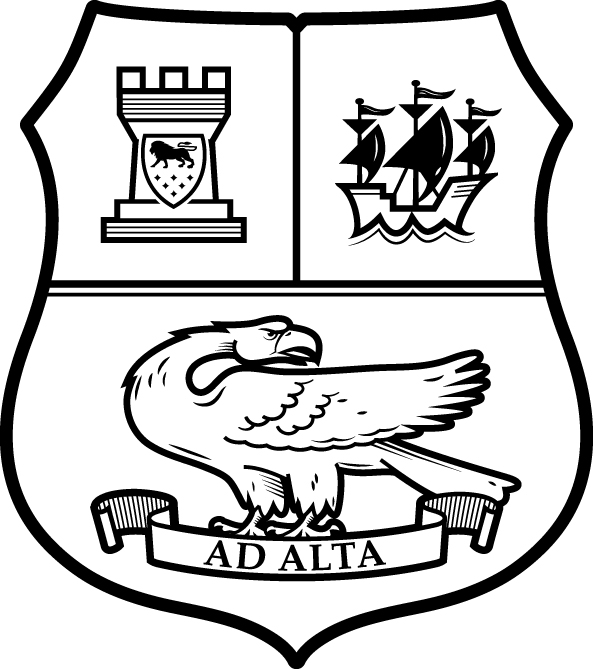 BTEC Travel & Tourism
Director- head of sixth form - Mr James kimber (TEACHER OF BTEC T&T)
Head of Geography/BTEC T&T - Mr willcox
A-Level Geography or BTEC Travel & Tourism?
Make a decision based on YOUR grade
A-Level Geography
7 is preferable, minimum 6 required
BTEC Travel & Tourism
Working towards 4 in Geography/English (note do not have to have studied GCSE Geog)
Ideal for those that will find essay writing hard 
2 external assessments ( can be re-taken)
Internal Assignments set in class
Opportunity to re-submit assignments and re-take external assessments/exams
Ideal for those who like exams and essay writing (exams are essay based)
2 exams at the end of course
1 Non-examined-assessment consisting of a University style dissertation
No re-takes or re-submissions
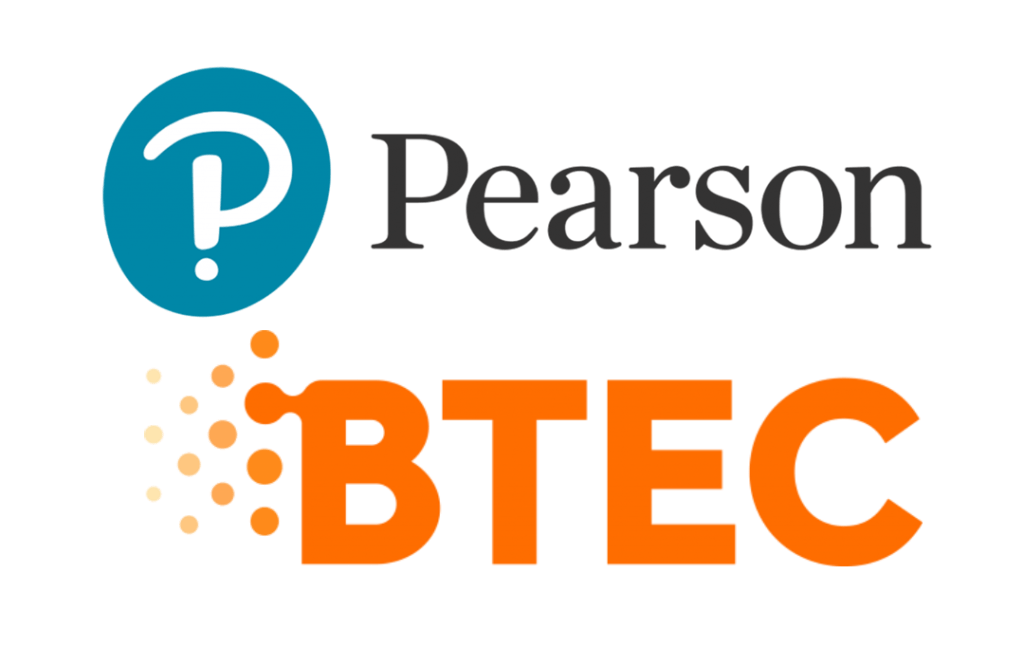 Why should you choose BTEC Travel & Tourism?
Allows students to continue to study elements of geography whilst taking an interest in the world of economics, tourism, business and entrepreneurship
Great for those also interested in a career in one of the worlds leading industries
The qualification is equivalent in size to one A Level
This qualification gives a broad introduction to the travel and tourism industry, with an emphasis on core knowledge and fundamental skills that are transferable across other subjects
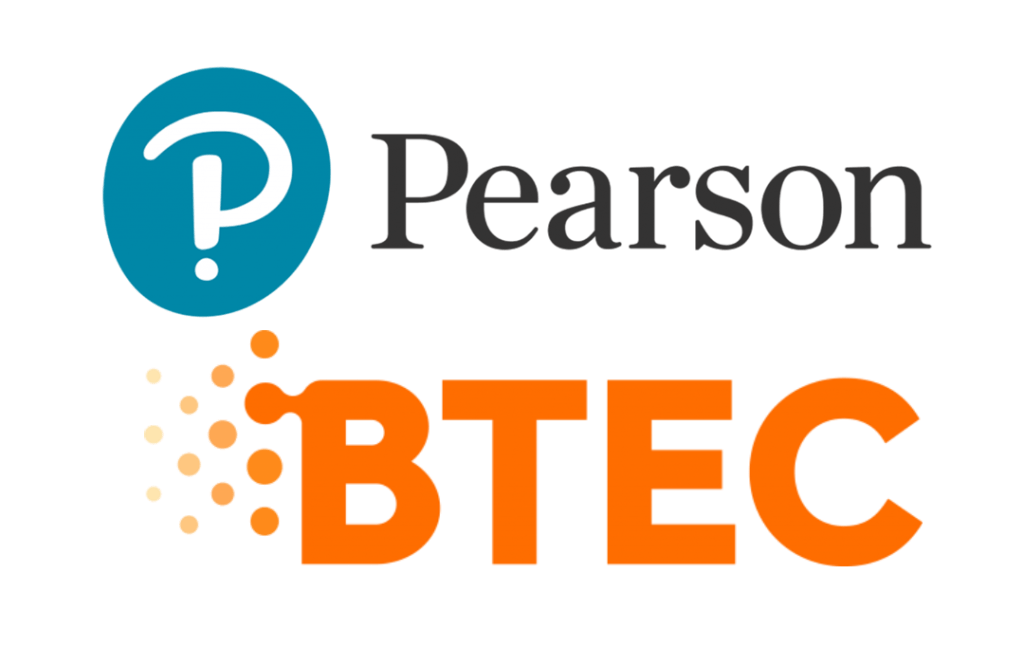 BTEC Course content & Assessment
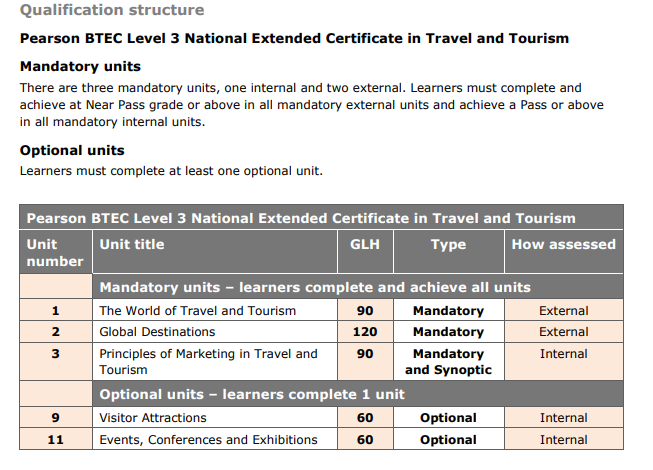 Note: 12 lessons a fortnight, 2 teachers. E.G. Year 12

Teacher 1: Unit 2, 8 lessons
Teacher 2: Unit 9, 4 lessons
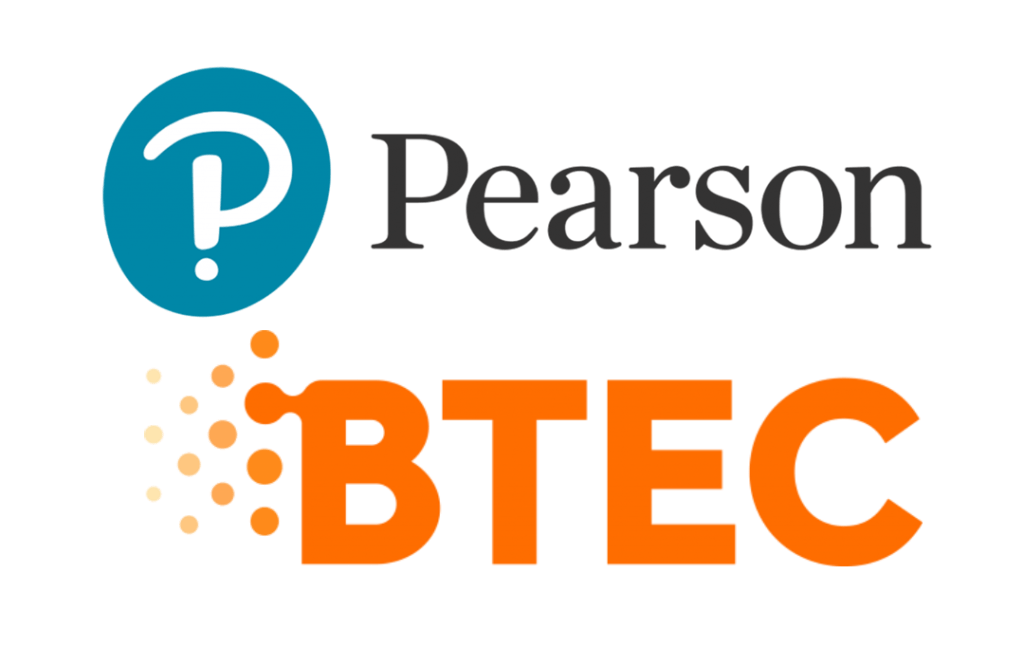 BTEC Course content & External Assessment
UNIT 1: January Year 13 Exam
Exams can be re-taken (January and May of Year 13)
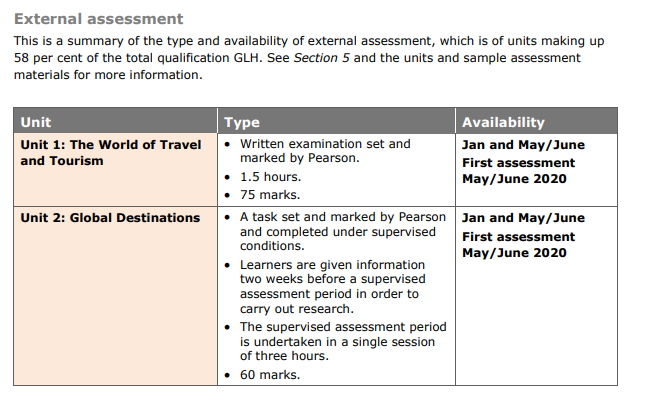 UNIT 2: May Year 12 Exam
Units 1 & 2 are externally assessed written exam (1) and pre-release materials (2)

(2) Is a 3 hour exam done in medium control conditions
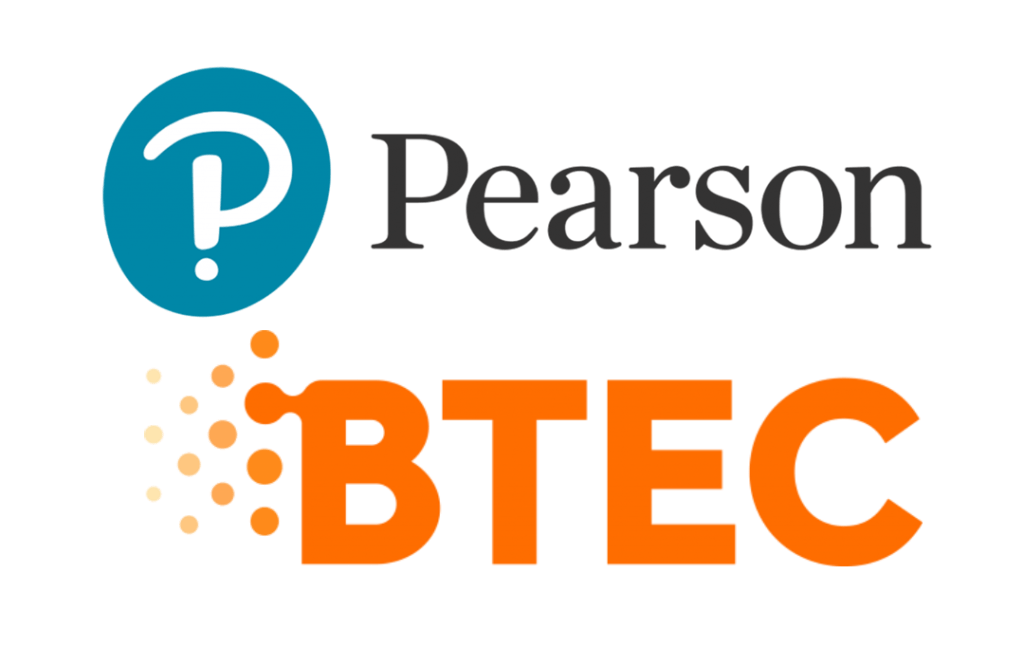 BTEC Future pathways
Learners can progress to degree courses and areas of work such as: 
Hospitality, Leisure, Sport, Tourism
Sport Management, Business, Business Management
Travel Management; Event Management; Tourism Management; Transport Studies; Hospitality Management; 
Accounting, Finance, Marketing & International Tourism Management
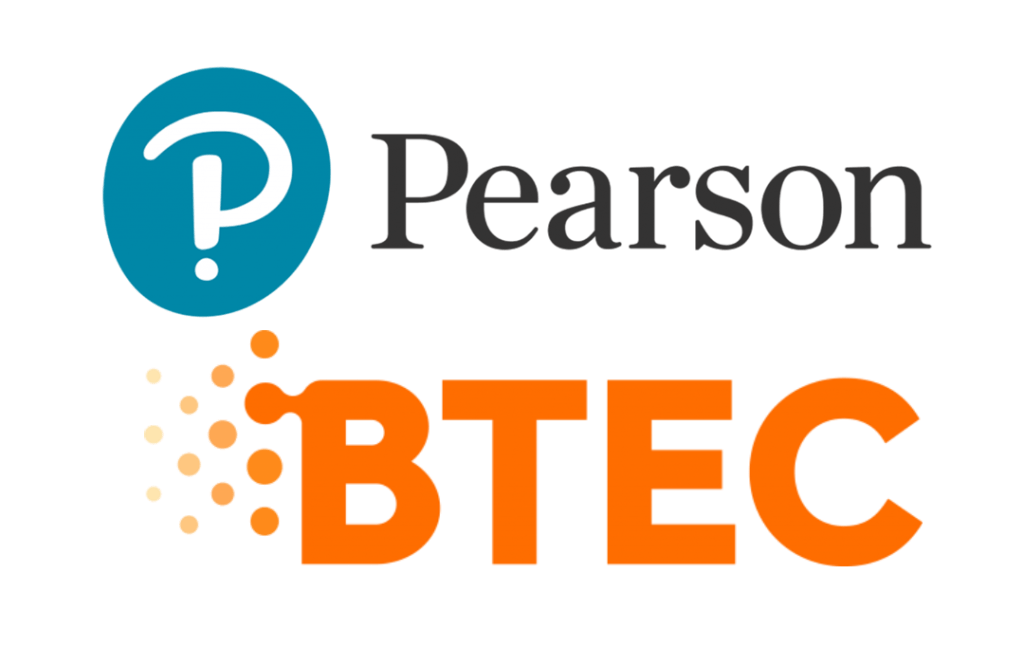 BTEC Expectations of students
Grade 4 in Geography & English /working towards – Note, you do not need GCSE Geography in order to study T&T
The ability to learn independently
The ability to research actively and methodically 
Be able to give presentations and being working in a group
Wider reading and research​ (researching essential skill at BTEC)
Commitment to 2-3 hours of reading and ‘prep’ each week​​
Reading technical texts 
Effective writing 
Analytical and evaluative skills
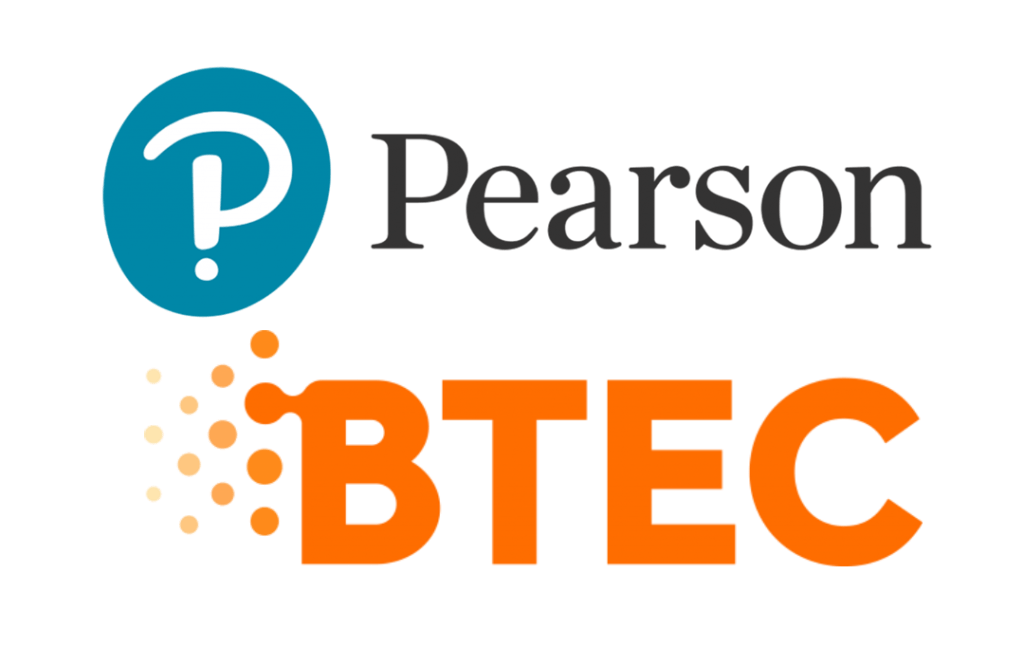 Differences between BTEC Travel & Tourism and A-Level Geography?
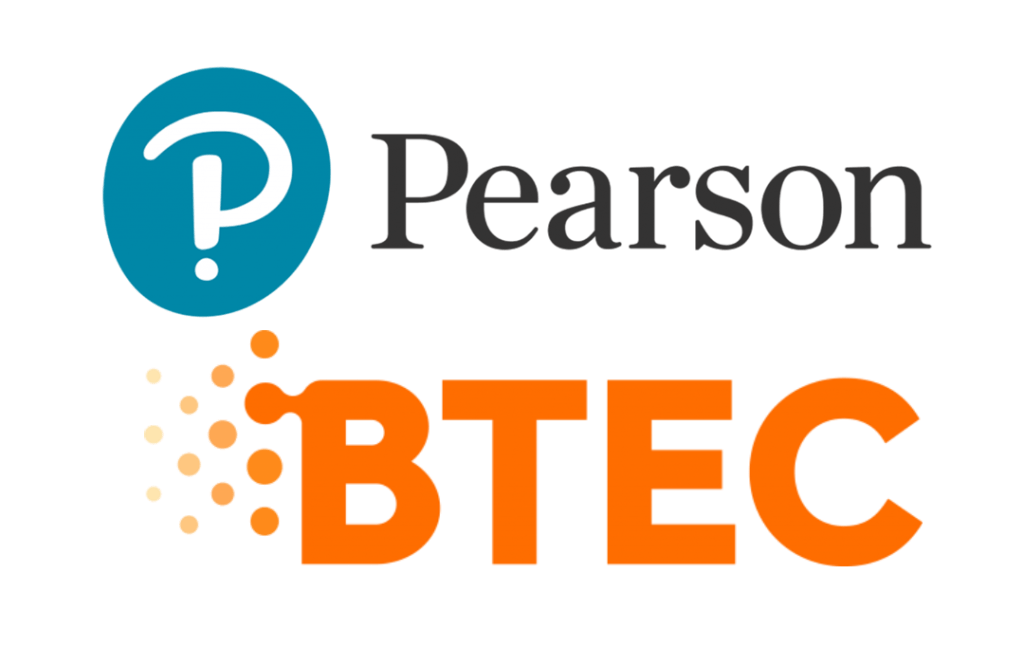 BTEC Myth debunking!
Russell Group Universities do not accept BTECs – Wrong

BTECs are easier – Wrong

BTECs are a ‘lesser’ qualification - Wrong
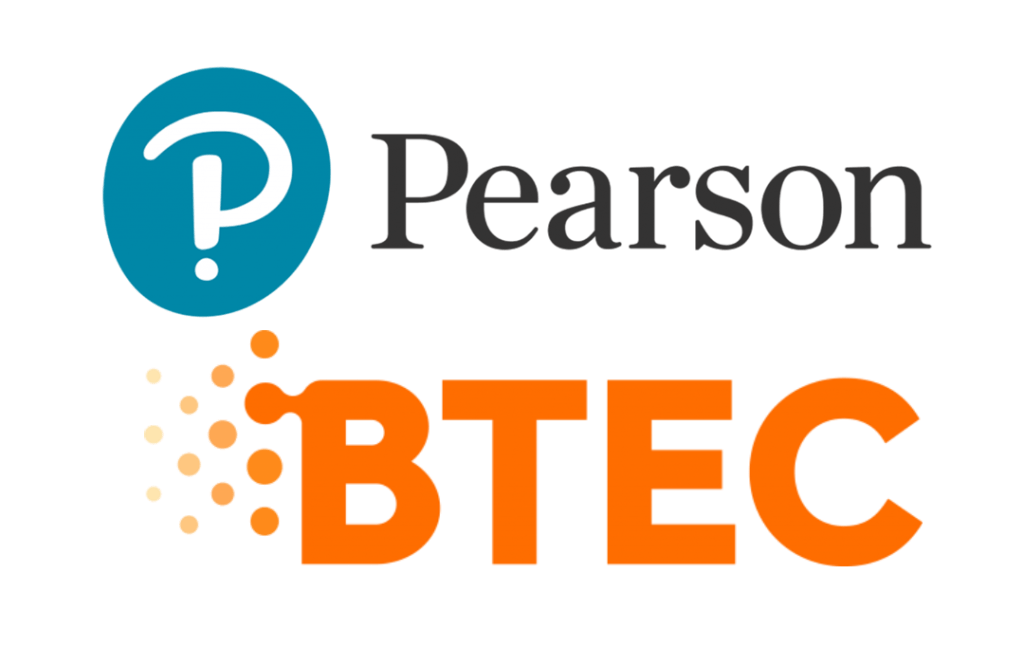 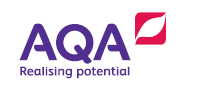 Any questions?